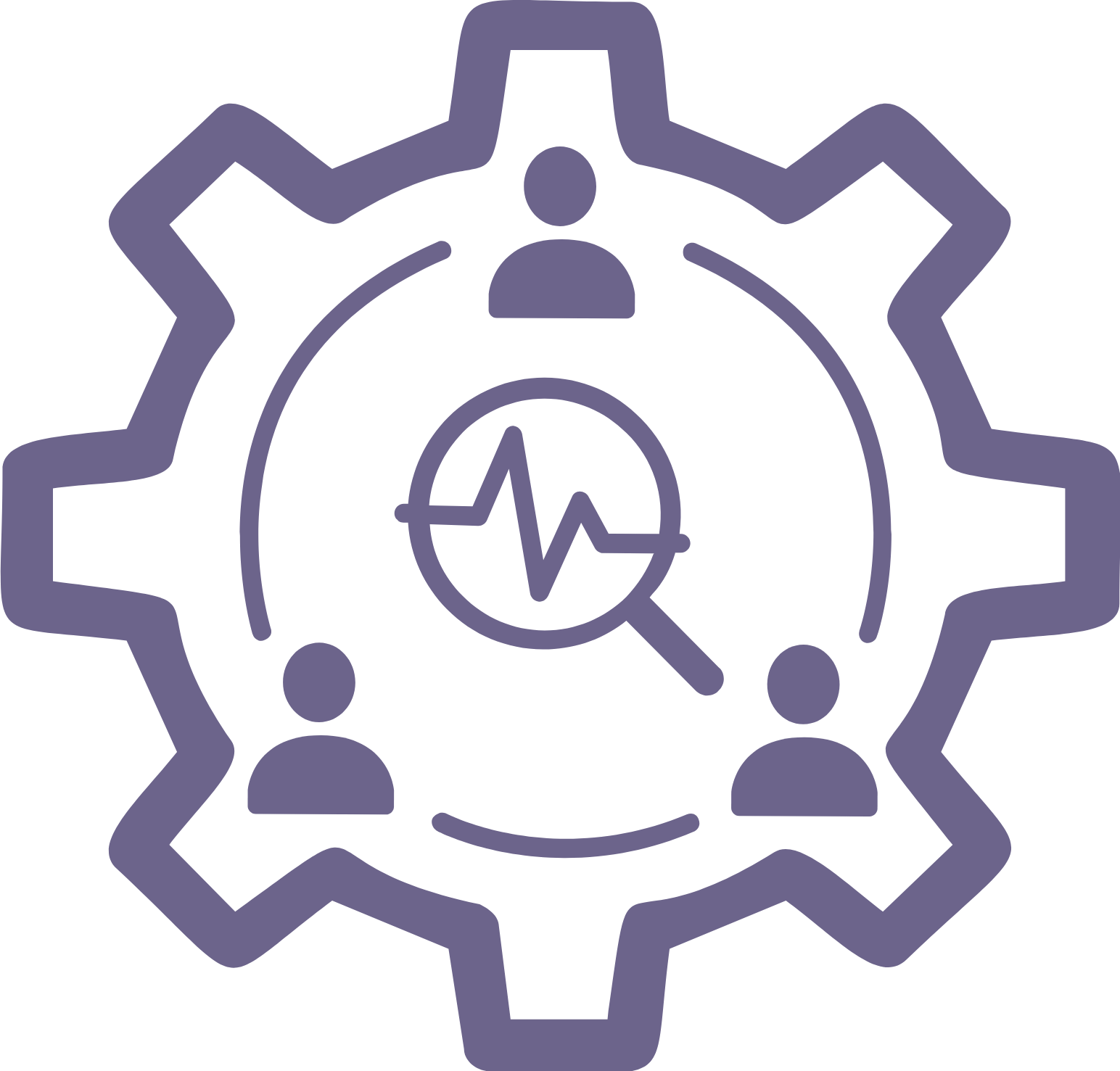 YPAR in School
What Makes a Good Research Question?
Example of the kind of question to write in the “Your Question” box: Where do teens struggling with emotional or mental health issues turn to in our school for support?
Materials adapted from YPAR Hub: 
http://yparhub.berkeley.edu/define-issue/defining-the-research-question/
Example Question
Your Question
What do you think the question is asking?
The question is trying to figure out what sorts of people, services, agencies teens see as resources when they’re struggling with depression. Do they even feel they have the supports to begin with?
Do you understand all of the words or phrases used?
What does the question mean by “support”? What about “emotional or mental health issues” – what exactly does that mean?
Does the question only look at one issue, topic, or idea?
Yes, school supports for teens with emotional or mental health issues.
Is the question about a specific group of people (age, gender, races, sexual orientation, etc.)?
Yes, this question is looking only at teens with social and emotional health issues – although, couldn’t that be all teens?
How important is this question to my community?
A lot of teens struggle with emotional issues and may experience depression, so it’s important to know what’s out there, and what’s missing.
1
© 2022 YPARinSchool.com
This file is for personal, classroom or public library use. By using it,
 you agree that you will not copy or reproduce files except for non-commercial personal use